Паскаль. Ветвления
Условие
Да
Нет
Операторы 2
Операторы 1
Полная развилка
Полная развилка
if (условие) then
                       begin
                            операторы1;
                        end;
                      else
                       begin
                           операторы2;
                       end;
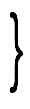 Составной оператор
Условие
Да
Нет
Оператор 2
Оператор 1
Полная развилка. Краткая запись.
Полная развилка. Краткая запись.
if (условие) then оператор1  else  оператор2;
Условие
Да
Нет
Операторы
Неполная развилка
Неполная развилка
if (условие) then
                       begin
                            операторы;
                        end;
Условие
Да
Нет
Оператор
Неполная развилка. Краткая запись.
Неполная развилка. Краткая запись.
if (условие) then оператор;
Пример 1.
1. Постановка задачи.
Составить программу расчета значений функции:
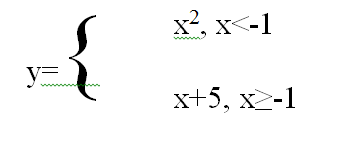 Пример 1.
2.  Математическая модель.
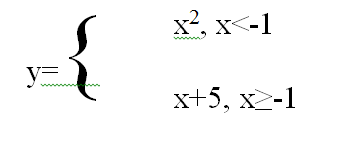 Пример 1.
Данные:
Входные: x
Выходные: y
начало
Пример 1.
4. Блок-схема.
Ввод x
Да
Нет
x<-1
y=x*x
y=x+5
Вывод y
конец
Пример 1.
5. Текст программы.
program razvilka:
var
  x: real;//аргумент
  y: real;//функция
begin
  writeln('Введите x');
  readln(x);
  if (x<-1) then y:=x*x else y:=x+5;
  writeln('y=  ',y);
end.
Пример 1.
6. Контрольные (тестовые) примеры.
x=-4
y=16



x=7
y=12
Пример 2.
1. Постановка задачи.
Составить программу расчета корней квадратного уравнения.
Пример 2.
2.  Математическая модель.
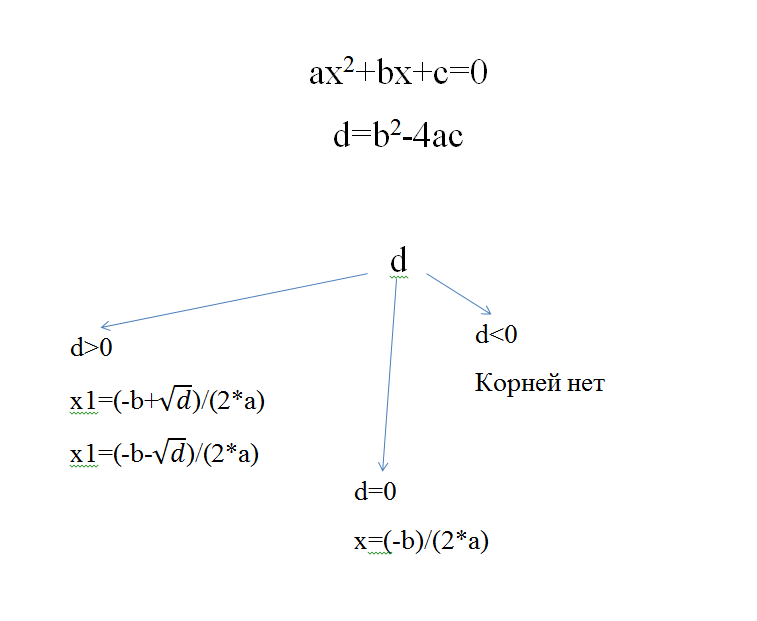 Пример 2.
Данные:
Входные: a,b,c
Промежуточные: d
Выходные: x,x1,x2
начало
Пример 2.
4. Блок-схема.
Ввод a
Ввод b
Ввод c
d:=b*b-4*a*c
Да
Нет
d>0
x1=(-b+sqrt(d))/(2*a)
x2=(-b-sqrt(d))/(2*a)
Вывод x1
Вывод x2
Да
d=0
Нет
x=(-b)/(2*a)
Вывод x
Да
d<0
Нет
Вывод «Корней нет»
конец
Пример 2.
5. Текст программы.
program kvur;
var
  a,b,c: real;//коэффициенты
  d: real;//дискриминант
  x1,x2,x: real;//корни
begin
  writeln('Введите a');
  readln(a);
  writeln('Введите b');
  readln(b);
  writeln('Введите c');
  readln(c);
  d:=b*b-4*a*c;
  if (d>0) then 
                 begin
                    x1:=(-b+sqrt(d))/(2*a);
                    x2:=(-b-sqrt(d))/(2*a);
                    writeln('x1=  ',x1);
                    writeln('x2=  ',x2);
                  end;
  if (d=0) then 
                 begin
                    x:=(-b)/(2*a);
                    writeln('x=  ',x);
                  end;
  if (d<0) then writeln('Корней нет');
end.
Пример 2.
6. Контрольные (тестовые) примеры.
a=3, b=-2,c=-1
d=16
x1=1
x2=-1/3
a=1, b=2,c=1
d=0
x=-1
a=5, b=2,c=1
d<0
Корней нет
Пример 3. (самостоятельный разбор)
1. Постановка задачи.
Составить программу расчета значений функции:
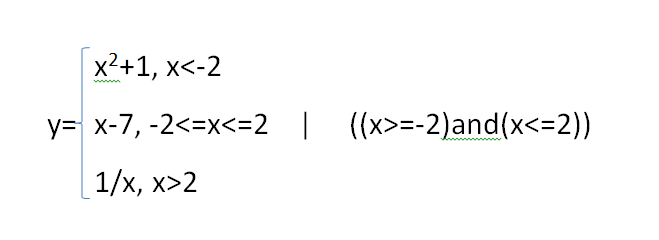